Unifying KM and Research
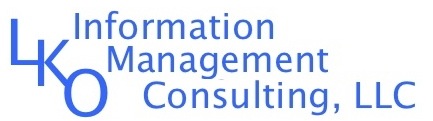 Creating a Complete Service
Goals
Providing attorneys with complete answers to their questions
Eliminating the need for them to place multiple requests with multiple groups and then compile the “answer” themselves
Expanding our definition of research to include internal and external information
Expanding the role of KM to include service delivery
Define Research Role
Obtaining results from searching external information both licensed and freely available

Conducting reference interview (determining the question that needs to be answered)
Searching and retrieving results
Collating and summarizing results
Delivering the answer from an “inside” perspective
Define KM Role
Obtaining results from searching internal content including work product, financials, and knowledge repositories

Conducting reference interview (determining the question that needs to be answered)
Searching and retrieving results
Collating and summarizing results
Delivering the answer from an “outside” perspective
Solution